SuperCom Computer Club2018-2019 Seasonhas come to an end!
What Have We Accomplished?
Classes…
78 classes offered this season – not counting all class sessions

Four New Classes Offered:
	File management
	Facebook
	Password Managers
	Security Awareness
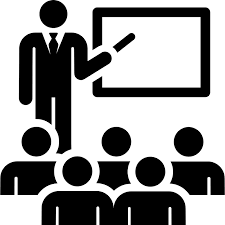 Classes…(Continued)
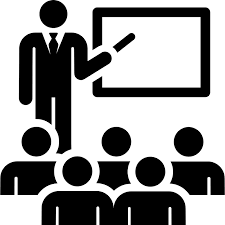 12 Instructors Teaching Classes
Over 113 Instructor Hours Logged
12 Monitors Assisting with Classes and SIG’s
Over 88 Monitor Hours Logged
Over 350 Class Attendees
SIG’s…
9 SIG’s throughout the season

2 New SIG’s Offered
	Google Apps
	Computer Security
7 SIG Facilitators
Over 476 SIG Attendees
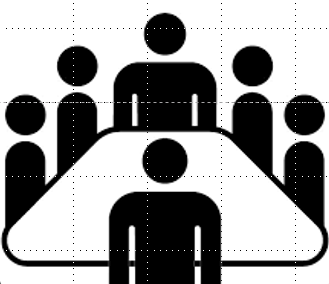 Summer Assignment

Pick your favorite smart phone app and give a 10-15 min. demonstration
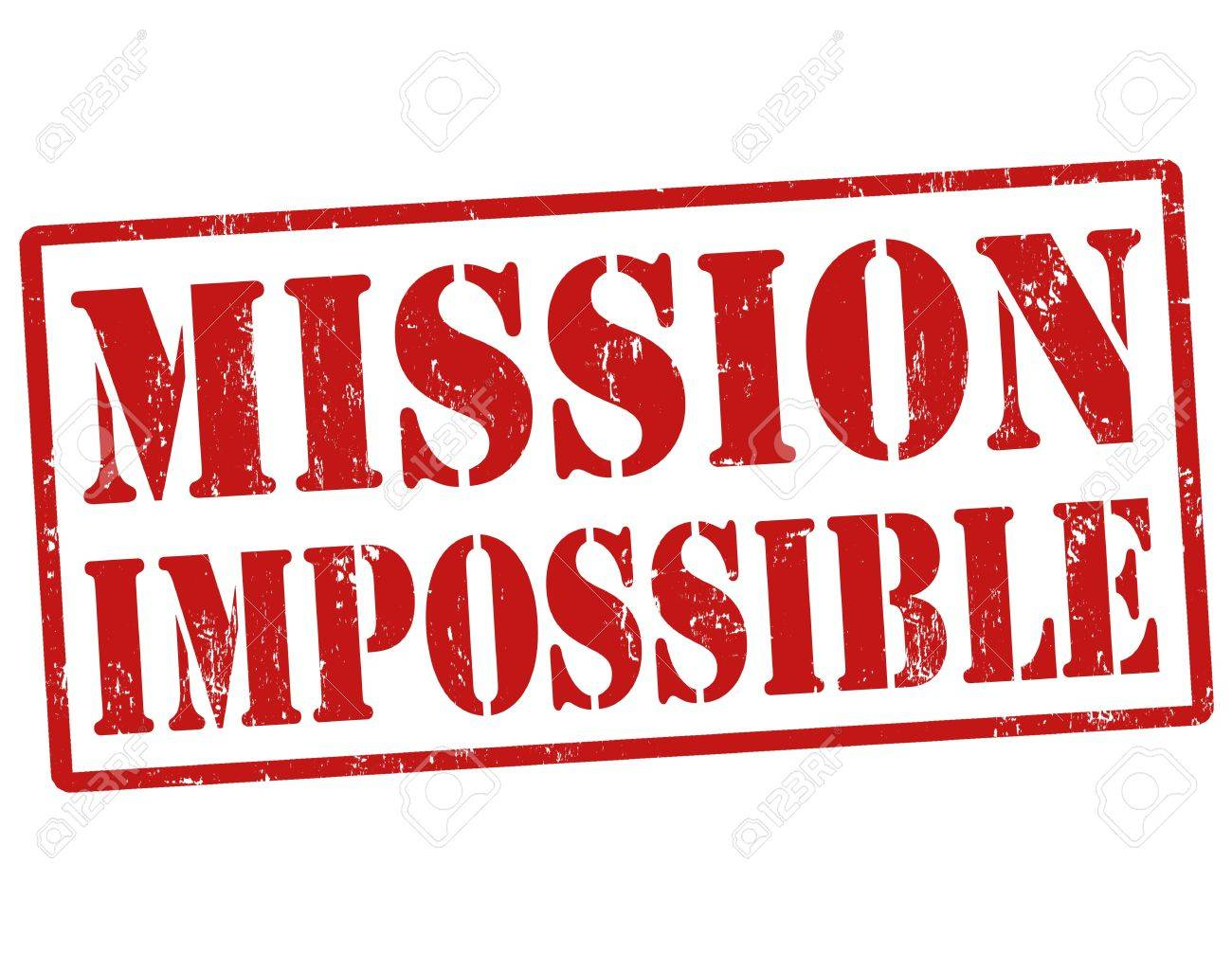 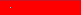 Tech Committee - Open Labs & House Calls – Statistics

1595 tech hours logged

15 open lab sessions this season

139 club members served

At least 12 Windows 7 Computers upgraded to Windows 10

217 house calls made
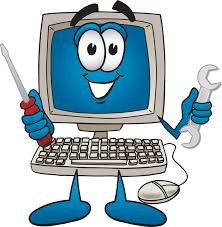 Tech Committee - Open Labs & House calls – 
Financial Impact

Best Buy charges:
	Best Buy’s smallest documented fee is $40 		for PC tune-up
	$100 for computer diagnosis and repair
	$100 for OS installation
	$80 per house call in addition to their usual 		charge for whatever service is required
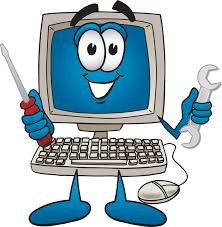 Tech Committee - Open Labs & House Calls – 
Club Member Savings

139 club members X $40 = $5,560
12 OS installations X $100 = $1,200
217 house calls X $120 = $26,040

Total approximate Savings to Club Members > $32,800
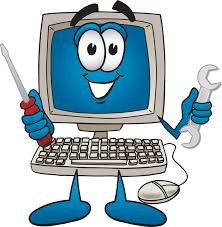 5th Annual Photo Contest

We, along with the Activity Office,  funded another very successful Photo contest…
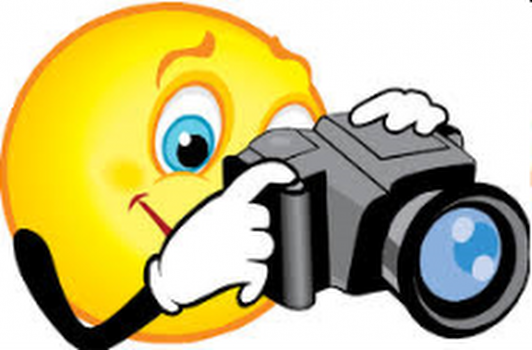 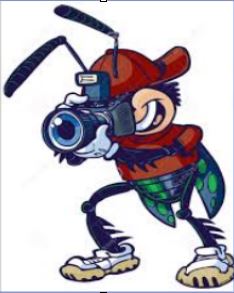 56 Photo Entries

Over 434 votes cast

You can see the results hanging in the annex
Second Major Prize Giveaway…
$2000.00+ in prizes
As Well As…
23 Free Club Memberships
And
678.61 + in various door prizes
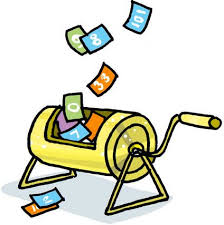 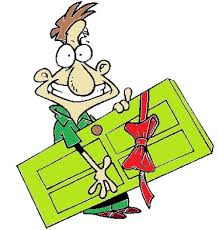 Upgraded Lab 2 to increase student seating from 6 to 8-10 and converted it into a laptop only lab.  Lab 2 has become the most  popular lab for class and SIG use this season.
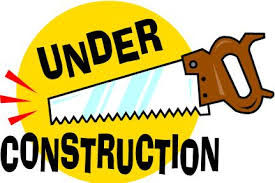 Upgraded WiFi system to vastly increase both upload and download speeds as well as extend WiFi service to nearly the entire central building.
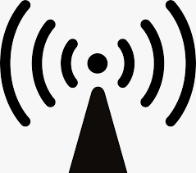 Alyson generously agreed to replace the old, failing projectors in both labs with smart TV’s.  The enhanced connectivity and resolution  will give us many more options in what we can offer for classes and SIG’s in the future.
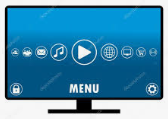 Capital Expenditures
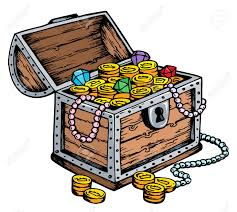 Treasury balance at the start of the season =
		$9,904.08
Capital Expenditures (Continued)
Income:
	Membership = $3870.00
	Flash Drives = $620.00

Total Income = $4490.00
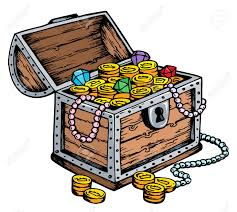 Capital Expenditures (Continued)
Expenses:
	Prizes = $2184.52
	Hardware = $1645.48
	Photo Contest = $79.30
	Supplies = $2223.65
	Misc. = 1842.48

Total Expenses = $7975.43
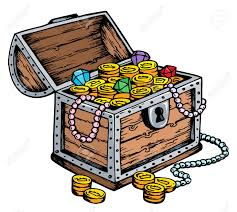 Capital Expenditures (Continued)
Treasury Balance at end of Season =
		$5,263.46
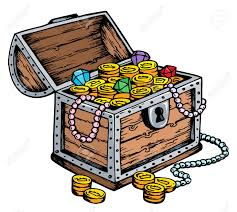 Lets Talk About Volunteers…
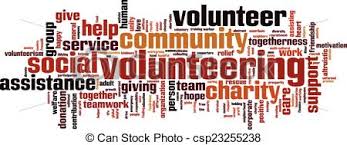 We stand or fall on the accomplishments of our volunteers…
Club volunteers logged 2750 hours this season

(68.75 40 hr. work weeks)
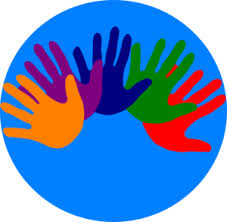 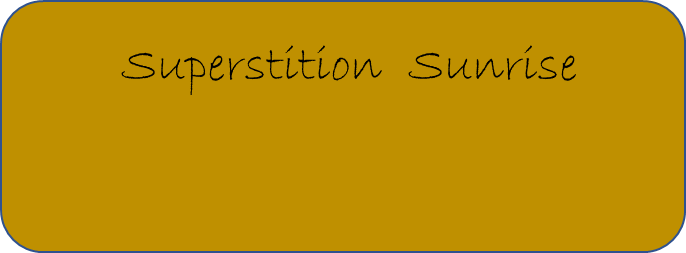 It’s our practice to provide gold name tags for those volunteers who have given 10 hours or more to the club in any given season… 

We have five gold name tags to present today…
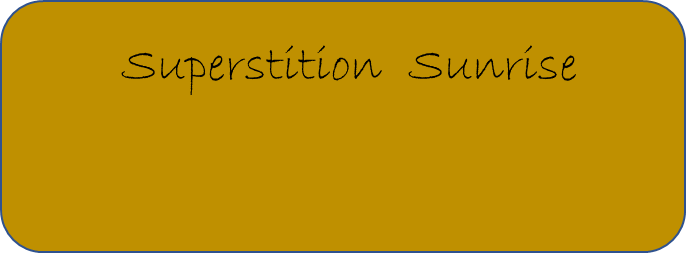 Superstition  Sunrise
Sandy George
Brenda Gibson
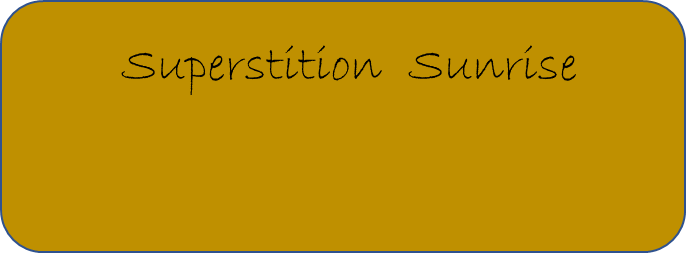 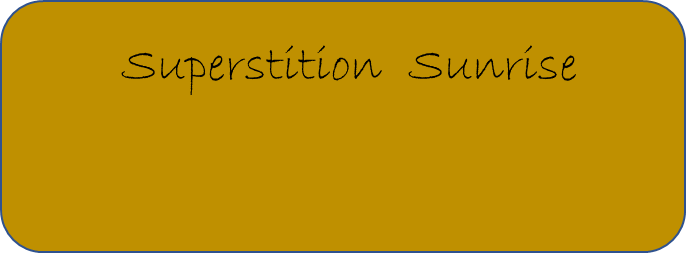 Jeri Owen
Shirley Kruis
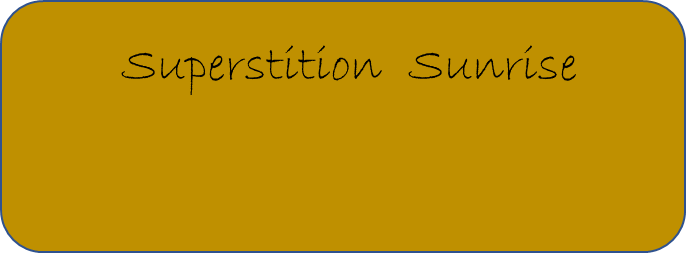 Judy Smith
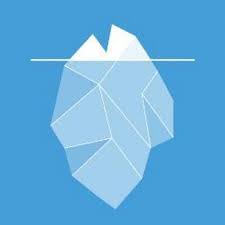 New Gold Nametags
Returning Volunteers
Volunteer Recognition…
Instructors
Monitors
SIG Coordinator
SIG Facilitators
Class Registration 	Committee
Executive Committee
Education Committee
Tech Committee
Nominating                                        	Committee
Program Committee
Volunteer Recognition…
Membership 	Committee
Member Registration 	Committee
Auditors
Club Photographer
Photo Contest 	Committee
Greeting Team
Hospitality Team
Club Historian
Audio/Visual 	Committee
Web Site Committee
Prize Committee
Would all the volunteers who previously stood stand again?  If there’s anybody I missed would you stand as well.

These are the people who have given their time and talent to make this club the largest and most successful park based computer club in the valley…

Let’s show our appreciation one more time…
And last but certainly not least…
Thank Alyson and the front office and Kimberly and the activity office for all that they do to make this club possible…
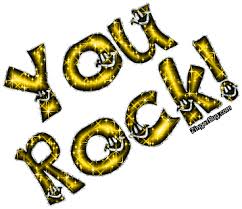 They Provide…
Ballroom space every Friday
Chair and table set-up for the meeting
Audio & Video capabilities for club meetings
Exclusive use of Labs 1&2
Use of the Hopi Room and the Apache Room
Access to the high speed internet connection
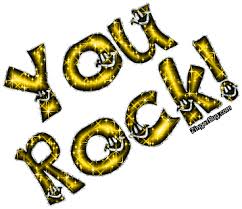 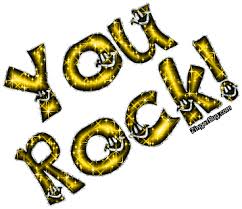 Gold nametags for 10 hour volunteers
Periodic supply of donuts and cake
Gift Baskets for the Photo contest winners
Dedicated wall space to display photo contest winners
Carpeted and painted both labs
Provided smart TV’s for both labs 
Installed a motorized movie screen in the ballroom
And much, much more!
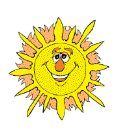 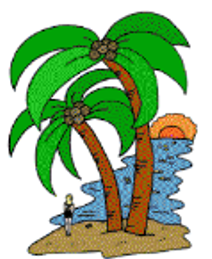 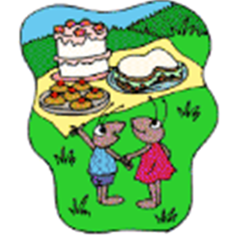 Have a Happy and a Safe Summer…See you in the Fall!
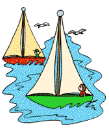 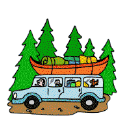 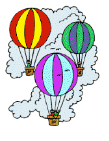 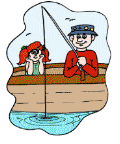